L’ENGAGEMENT SOCIAL
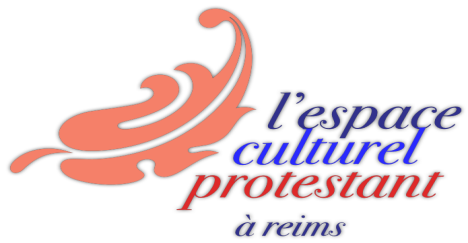 Atelier du 8 octobre 2013

Rémi Krug
avec
Jean Doucet et Jean Fontanieu
En guise d’introduction
Ses missions, 
son fonctionnement


Des questions à partager
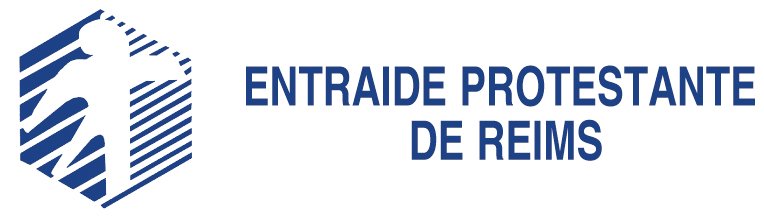 “L’Association Protestante de l’Eglise Réformée de Reims, 
fondée le 21 mai 1906, 
a pour but l’assistance matérielle et morale 
aux personnes en difficuté, 
qu’elles soient protestantes ou non.

L’Association vient notamment en aide 
aux indigents, aux malades, aux familles, aux étudiants, 
aux personnes âgées ou isolées 
et plus généralement à toute personne 
qui peut avoir besoin d’aide matérielle ou morale”
Les missions actuelles de l’Entraide
Distribution d’aide alimentaire

Ecoute 
par une équipe dédiée d’écoutants 
qui apportent
attention, considération, chaleur humaine 
et, si possible, réconfort...


3 permanences par semaine
Un fonctionnement en réseau
Eglise Protestante Unie de Reims 

      Travailleurs sociaux
Assistantes sociales et CHRS                                        Banque Alimentaire de la Marne

                                                                           
						                      Ville de Reims
                                                                                                              Etat
Epicerie Sociale et Solidaire
& associations partenaires
                                                                                            Fondation du protestantisme
                                Fédération de l’Entraide Protestante
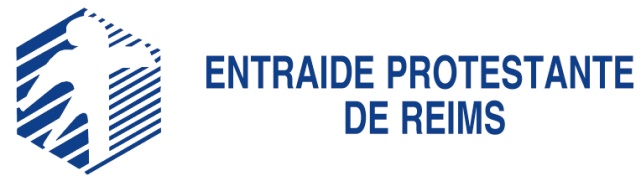 Des engagements de bénévolats différents et complémentaires
Transport des aliments
Réception, tri et préparation des colis 
en fonction des familles attendues
Distribution 
Accueil et inscription
Ecoute
+
Rhysa, Stocks, Informatique, Comptablité
Délégations auprès des autres associations
Bureau et Conseil d’administration
Quelques questions à partager
concernant 
le sens et les conditions d’exercice 
de notre engagement
Sens et portée de l’engagement collectif en tant qu’association, et donc au delà des personnes, au service des plus démunis, et dans le cadre d’un réseau local ? -> Charte

Sens et portée de l’engagement personnel de chaque bénévole, avec sa personnalité propre, sa spontanéité, sa motivation, son bonheur de donner, mais aussi ses faiblesses, ses moments de doute ou de fatigue ?
 
Comment assurer que chaque bénévole vive pleinement son engagement et y trouve naturellement le sens qu’il y cherche ?
Comment vivre son engagement personnel en communauté avec les autres bénévoles ? 

Se conforter les uns les autres,
laisser ses problèmes à la porte

Trouver le sens de son action 
par l’appartenance solidaire à une chaine humaine,
à un réseau local de solidarité

Ne pas juger. Etre dans la bienveillance


-> Charte et Règles de respect
Comment permettre la rencontre féconde entre les attentes des personnes accueillies et celles des bénévoles, par exemple dans la façon de donner et de vivre une écoute attentive et chaleureuse ?  

    “Ai-je vraiment donné tout ce que je voulais?”
Comment combiner générosité et efficacité ? 
 
Une asociation comme l’Entraide 
n’est pas régie par les règles de vie de l’entreprise 
mais 
elle ne peut pas pour autant s’abstraire 
des impératifs d’efficacité, 
ni de certaines exigences
qui peuvent être très strictes et contraignantes 
surtout quand elle assure la distribution d’aliments 

Des bénévoles pour “un travail de pro”
Quelle peut ou doit être la valeur ajoutée portée par une association de bénévoles à côté des organismes sociaux professionnels (CCAS, travailleurs sociaux) ?


Quelle est la place du bénévolat pur dans un contexte où la complexité des problèmes, des dispositifs d’aide et des règlements à respecter exigent des compétences et connaissances de plus en plus pointues ?
Comment se traduit la dimension chrétienne de notre engagement sachant que nous nous interdisons de faire le moindre prosélytisme ?


Que veut dire l’inconditionnalité de notre accueil de l’autre sachant que l’orientation des familles vers nous est faite en amont par les travailleurs sociaux et en fonction de critères précis ?
Comment transmettre l’engagement ?
 
Comment favoriser le recrutement régulier de nouveaux bénévoles – indispensable pour assurer la pérennité de notre engagement collectif  ?

Comment s’ouvrir à de nouveaux défis, de nouvelles missions ?
“C’est ce que je fais 
qui m’apprend 
ce que je cherche”


Pierre Soulage
Jean Doucet et Jean Fontanieu, 
à vous maintenant: 

Vos expériences et témoignages seront précieux 
pour 
illustrer, prolonger, compléter, élargir, 
mais aussi 
corriger  ce qui doit l’être dans ces premiers propos...